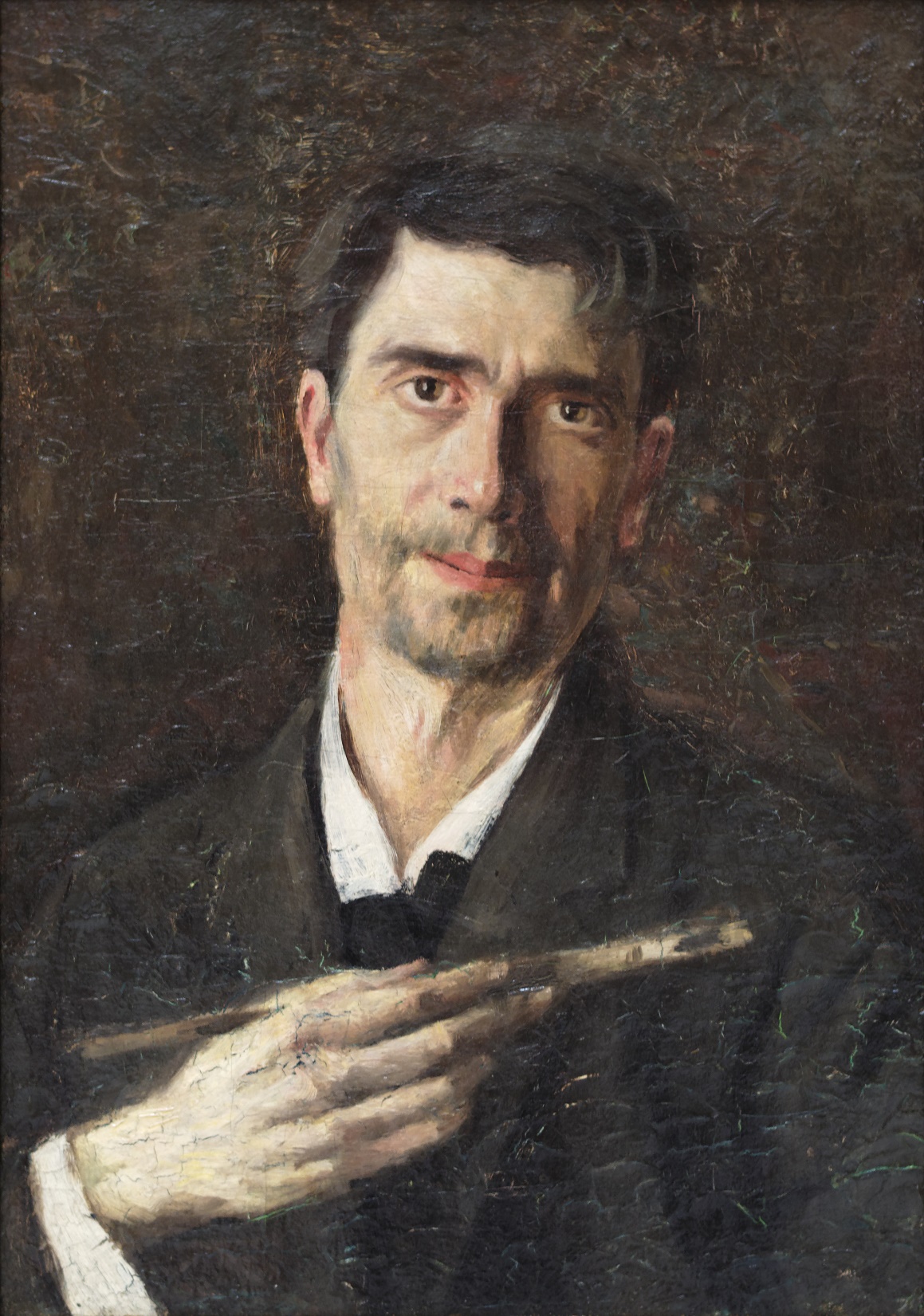 Istoria artei românești -  inceputul sec. al XX-leaȘtefan Luchian
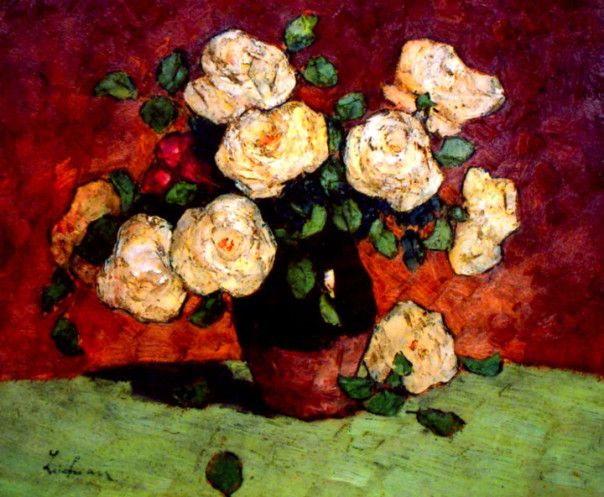 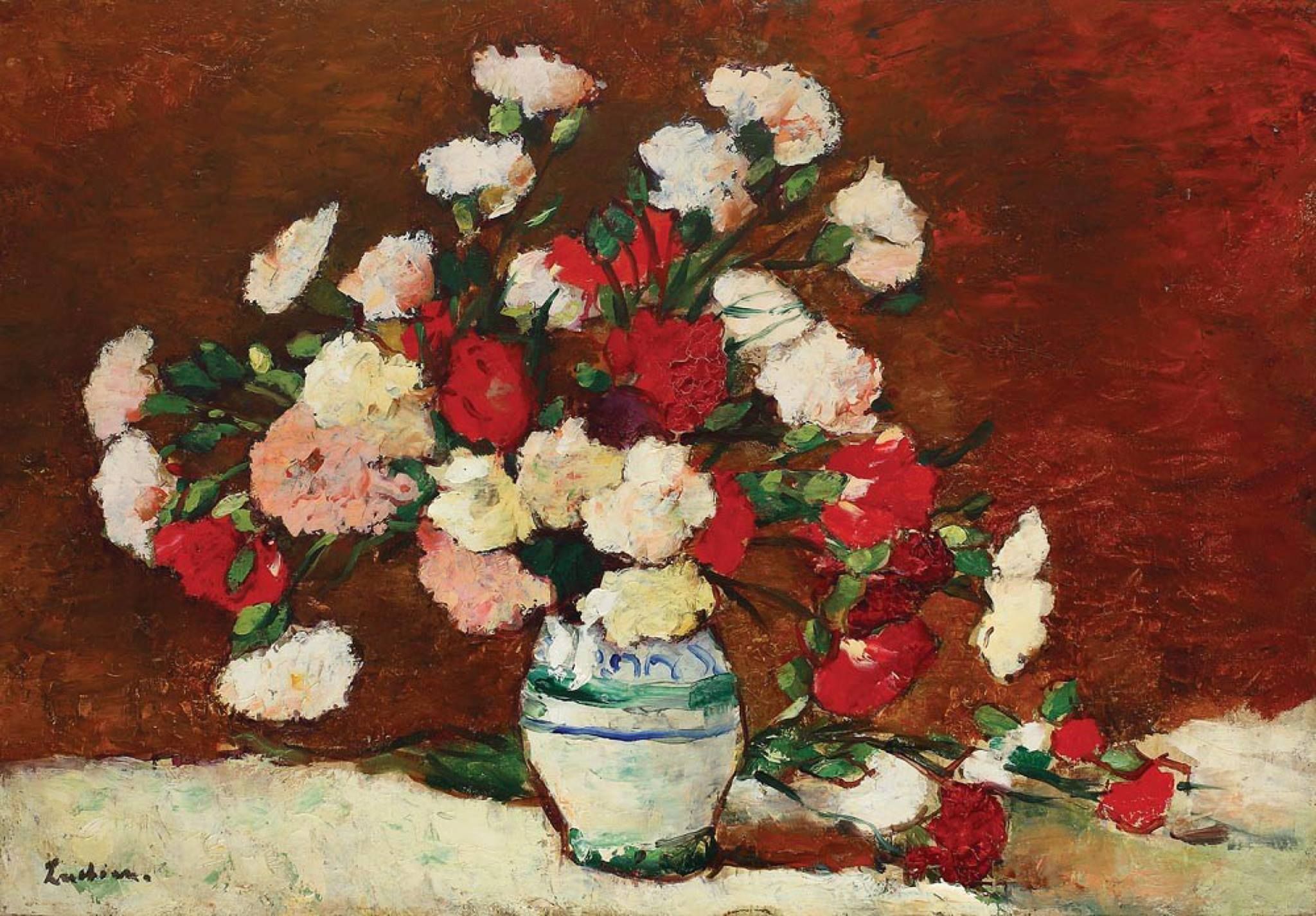 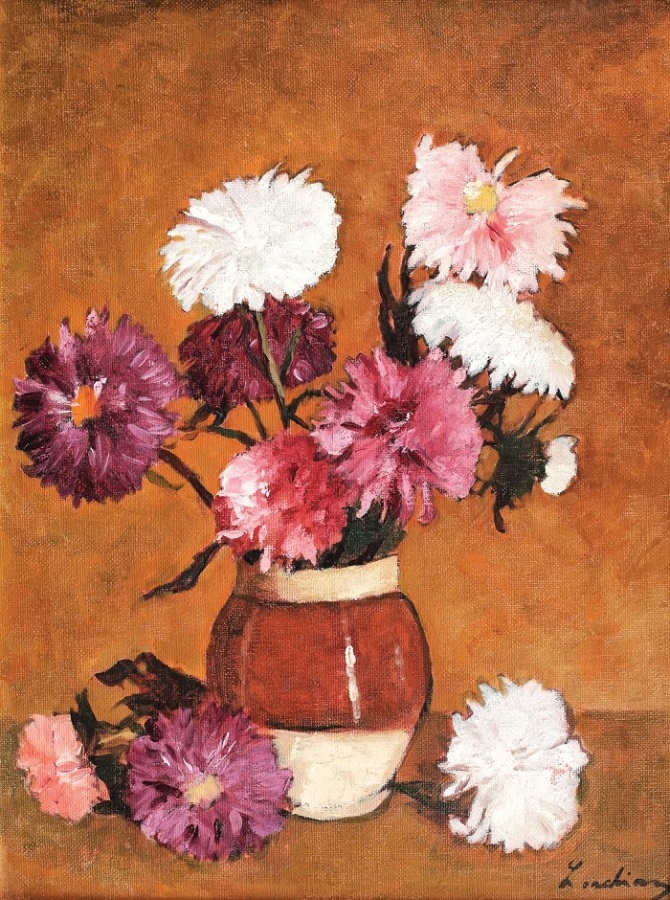 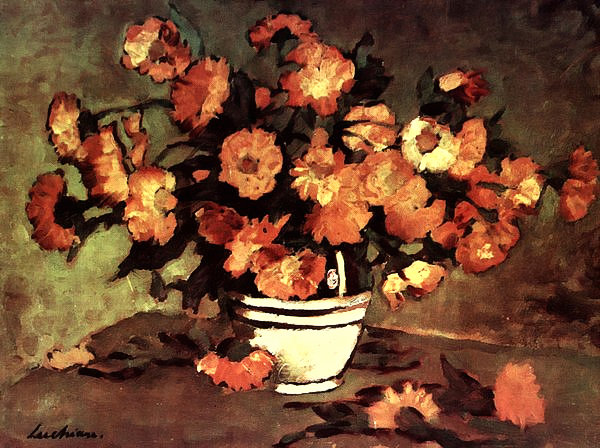